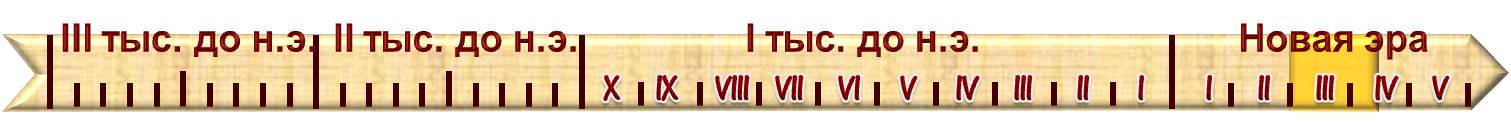 ЗАРЯ ХРИСТИАНСКОГО МИРА
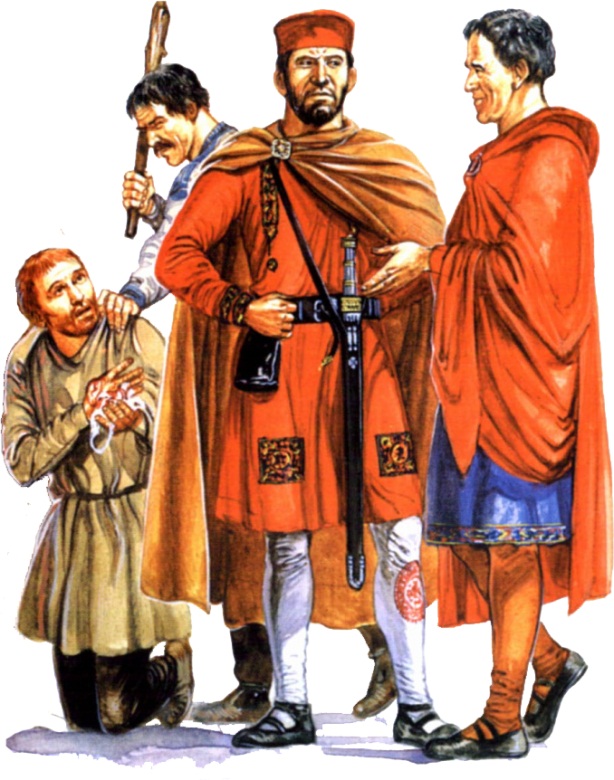 Образовательная система «Школа 2100». 
Данилов Д.Д. и др. Всеобщая история. 5-й класс. История Древнего мира. § 44.
Автор презентации: Казаринова Н.В. (учитель, г. Йошкар-Ола)
© ООО «Баласс», 2012.
[Speaker Notes: Рисунок журнал «Новый солдат» №1]
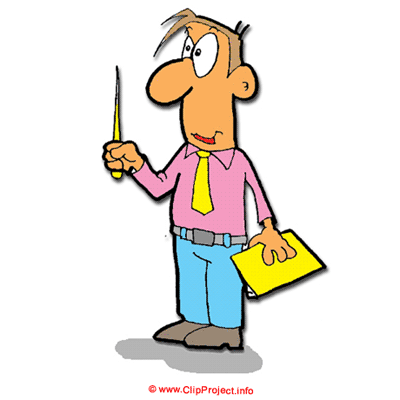 ОПРЕДЕЛЯЕМ ПРОБЛЕМУ
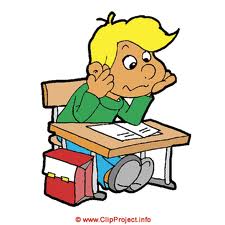 А почему римские императоры убивали христиан? Ведь христиане не причиняли никому никакого вреда…
Так было не всегда… Во II-III веках христиан действительно преследовали, но уже в IV веке императоры крестились и рядом с ними вставали священники.
Сравни, как изменилось отношение к христианству. Какое наблюдается противоречие? 
Какой возникает вопрос? Сравни его с авторским.
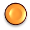 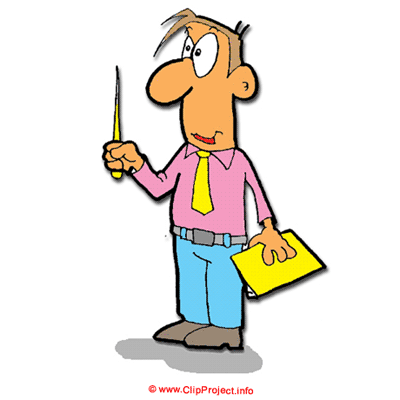 ОПРЕДЕЛЯЕМ ПРОБЛЕМУ
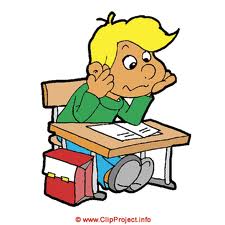 ПОЧЕМУ РИМСКИЕ ИМПЕРАТОРЫ ПРИНЯЛИ ХРИСТИАНСТВО?
ВАША ФОРМУЛИРОВКА ПРОБЛЕМЫ МОЖЕТ НЕ СОВПАДАТЬ С АВТОРСКОЙ. ПОЖАЛУЙСТА, ВЫБЕРИТЕ В КЛАССЕ ТУ ФОРМУЛИРОВКУ, КОТОРАЯ ВАМ НАИБОЛЕЕ ИНТЕРЕСНА!
[Speaker Notes: Анимация поставлена на щелчок. Вопрос исчезает, возникает авторская формулировка проблемной ситуации]
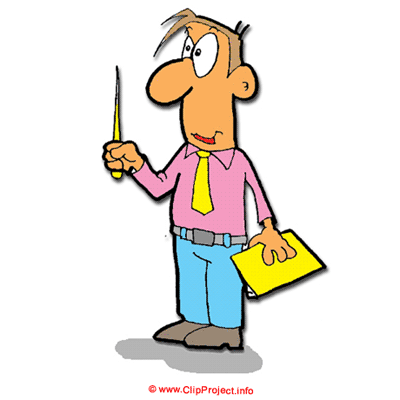 ВСПОМИНАЕМ ТО, ЧТО ЗНАЕМ
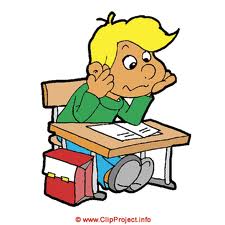 Необходимый уровень. Выдели признаки цивилизации (в значении «общность»).
[Speaker Notes: Для выполнения задания необходимо воспользоваться встроенными средствами Microsoft  PPT в режиме просмотра (инструмент «ПЕРО»)]
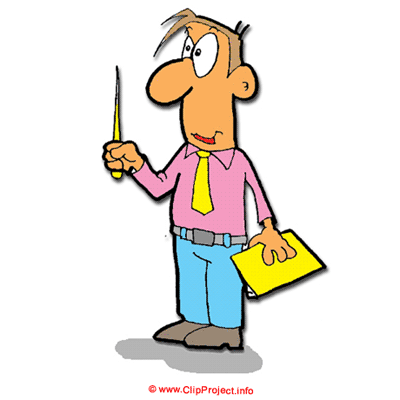 ВСПОМИНАЕМ ТО, ЧТО ЗНАЕМ
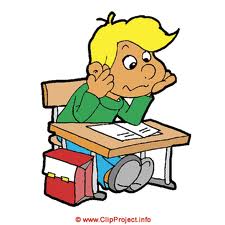 Повышенный уровень. К какому историческому понятию относятся оставшиеся признаки?
[Speaker Notes: Для выполнения задания необходимо воспользоваться встроенными средствами Microsoft  PPT в режиме просмотра (инструмент «ПЕРО»)]
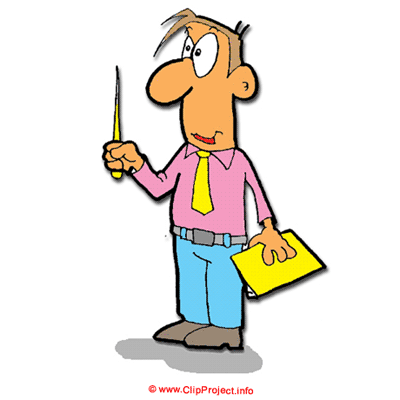 ВСПОМИНАЕМ ТО, ЧТО ЗНАЕМ
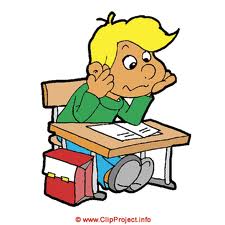 Необходимый уровень. Определи и впиши в схему особые черты античной цивилизации.
власть
Античная цивилизация
культура
Деление общества
хозяйство
Повышенный уровень. Какими достижениями античной цивилизации до сих пор пользуются современные люди?
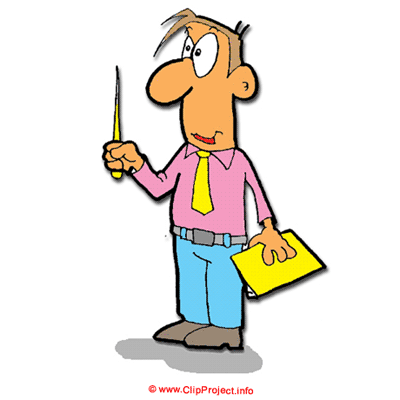 ВСПОМИНАЕМ ТО, ЧТО ЗНАЕМ
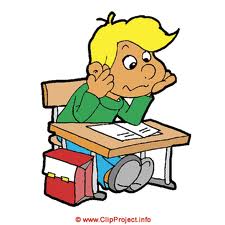 А. Сосредоточение власти в руках богатых землевладельцев.
Б. Большая империя не может управляться через Народное собрание.
В. Утверждение принципата государственной власти.
Г. Рост популярности полководцев.
Д. Сельские граждане, разоряясь, идут служить в армию за землю в надежде получить её от своего полководца.
Е. Предоставление гражданских прав жителям Италии.
Ж. Борьба полководцев за власть.
З. Наделение сенатом Октавиана титулом Август.
Повышенный уровень. Составь логическую цепочку рассуждений о том, как римская республика образовалась в Римскую империю. Расставь номера событий в правильной последовательности.
[Speaker Notes: Анимация поставлена на щелчок. Происходит выцветание задания и появление списка событий.
Выполнение задания в режиме просмотра возможно при использовании встроенных средств Microsoft PPT (инструмент «ПЕРО»)]
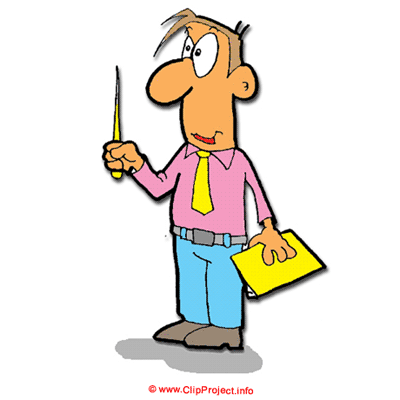 ОТКРЫВАЕМ НОВЫЕ ЗНАНИЯ
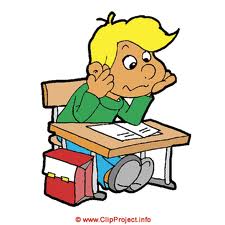 1. ПОВЕЛИТЕЛЬ ПОДДАННЫХ
2. ИМПЕРАТОР ПРАВЕДНЫХ
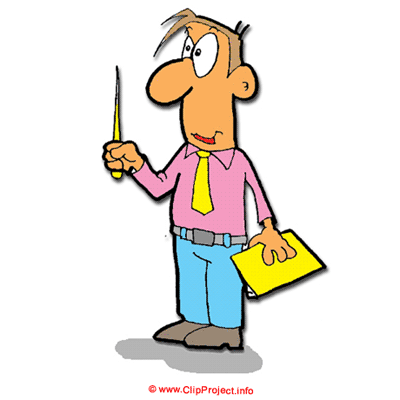 ПОВЕЛИТЕЛЬ ПОДДАННЫХ
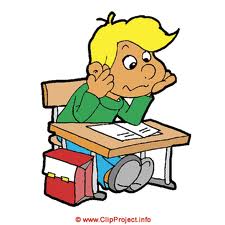 Используя текст учебника (пункт 1, § 44), определи, какие важные изменения произошли в III веке во всех сферах античной цивилизации.
Необходимый уровень. Заполни одну из строк таблицы.
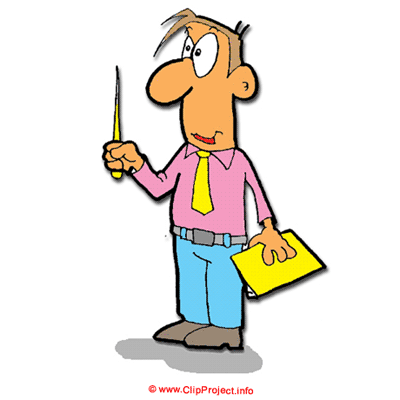 ПОВЕЛИТЕЛЬ ПОДДАННЫХ
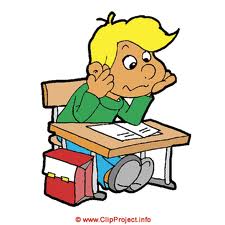 Используя текст учебника (пункт 1, § 44), определи, какие важные изменения произошли в III веке во всех сферах античной цивилизации.
Повышенный уровень. Заполни все строки таблицы.
ПОВЕЛИТЕЛЬ ПОДДАННЫХ
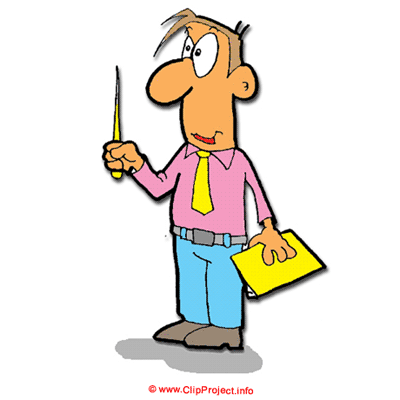 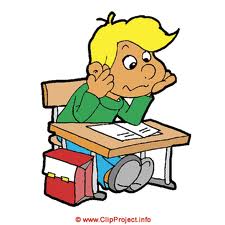 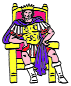 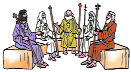 законы
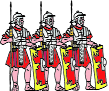 Император
«доминус»
Вселенский
церковный собор
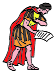 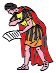 Легионы
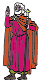 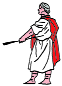 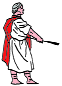 Канцелярии
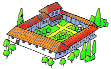 Епископы
Повышенный уровень. С помощью схемы в в учебнике (с. 245) и на слайде сравни управление Римской империей I–II и IV–V веков. В чём сходство и отличия?
Наместники провинций
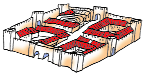 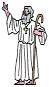 Виллы
Наём на службу
налоги
Города
Священники
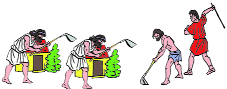 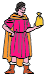 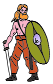 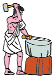 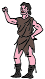 Колоны и рабы
Варвары
Римские граждане
[Speaker Notes: Анимация поставлена на щелчок. Происходит выцветание задания и появление схемы со стр. 268. Схема не анимирована]
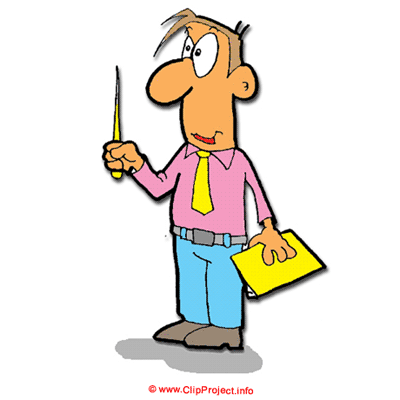 ПОВЕЛИТЕЛЬ ПОДДАННЫХ
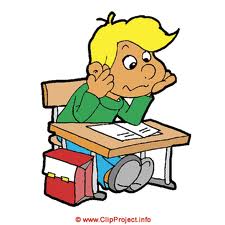 Повышенный уровень. На основе схемы в учебнике на с. 268 предположи, почему стало выгодно использовать труд колонов.
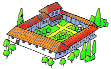 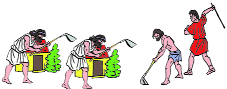 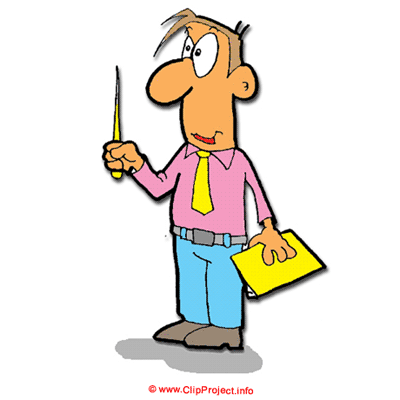 ИМПЕРАТОР ПРАВЕДНЫХ
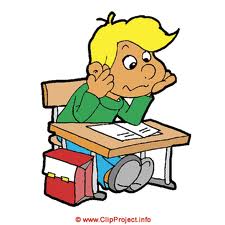 Повышенный уровень. Попробуй объяснить принятие Константином христианства с двух разных позиций: искренне верующего христианина и расчётливого римского чиновника. Каждую позицию объясни, опираясь на факты.
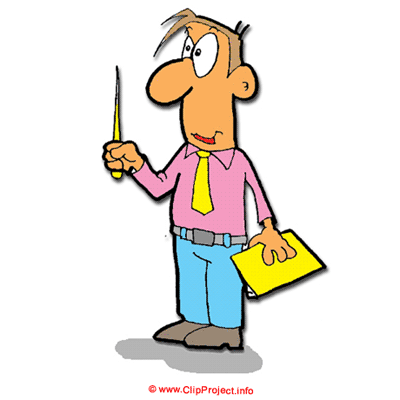 ОПРЕДЕЛЯЕМ ПРОБЛЕМУ
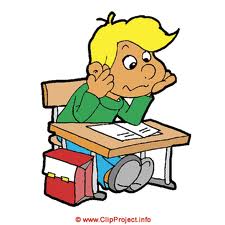 ПОЗДНЯЯ РИМСКАЯ ИМПЕРИЯ ИЗМЕНИЛА МНОГИЕ ПОРЯДКИ И
СТАЛА ХРИСТИАНСКОЙ СТРАНОЙ
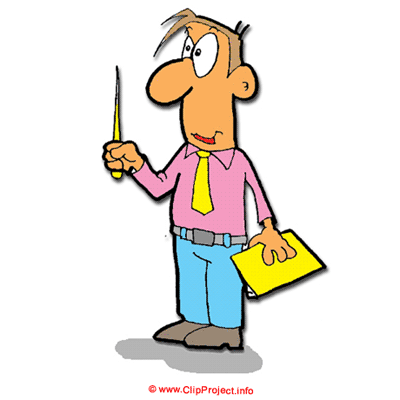 ПРИМЕНЯЕМ НОВЫЕ ЗНАНИЯ
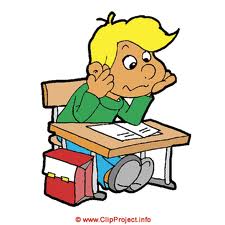 Необходимый уровень. Отметь соответствующими цифрами на ленте времени следующие даты: 1 – 30-е гг. н.э., 2 – 313 год н.э., 3 – 44 год до н.э. Обведи ту из них, которой соответствует закон Константина  о свободе вероисповедания.
Повышенный уровень. Христианство возникло в I веке. Подсчитай, сколько веков назад это было.
[Speaker Notes: Для выполнения задания необходимо воспользоваться встроенными средствами Microsoft  PPT в режиме просмотра (инструмент «ПЕРО»)]
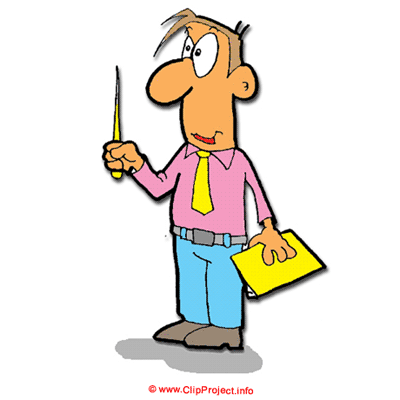 ПРИМЕНЯЕМ НОВЫЕ ЗНАНИЯ
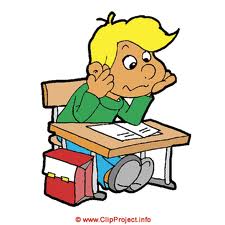 Максимальный уровень. Отметь на ленте времени ещё какое-нибудь известное тебе событие (4) из истории Древнего Рима, не изученное на уроках.
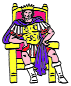 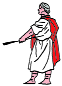 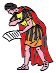 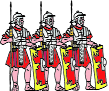 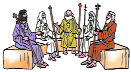 [Speaker Notes: Для выполнения задания необходимо воспользоваться встроенными средствами Microsoft  PPT в режиме просмотра (инструмент «ПЕРО»)]